Portálové systémy
Přednáška č. 8
Jan Górecki
gorecki@opf.slu.cz
Databáze
Databáze je určitá uspořádaná množina informací (dat) uložená na paměťovém médiu
Z hlediska způsobu ukládání dat a vazeb mezi nimi můžeme rozdělit databáze do základních typů:
Hierarchická databáze
Síťová databáze
Relační databáze
Databázový systém MySQL
MySQL je multiplatformní databázový systém
Komunikace s ním probíhá pomocí jazyka SQL
MySQL využívají
redakční systémy,
diskuzní fóra,
elektronické obchody,
fotogalerie,
další aplikace.
Databázový systém MySQL
MySQL je multiplatformní databázový systém
Komunikace s ním probíhá pomocí jazyka SQL
Spuštění administrace MySQL
EasyPHP – pravé tlačítko myši
Vybrat Administrace
Ukažme si vše společně!
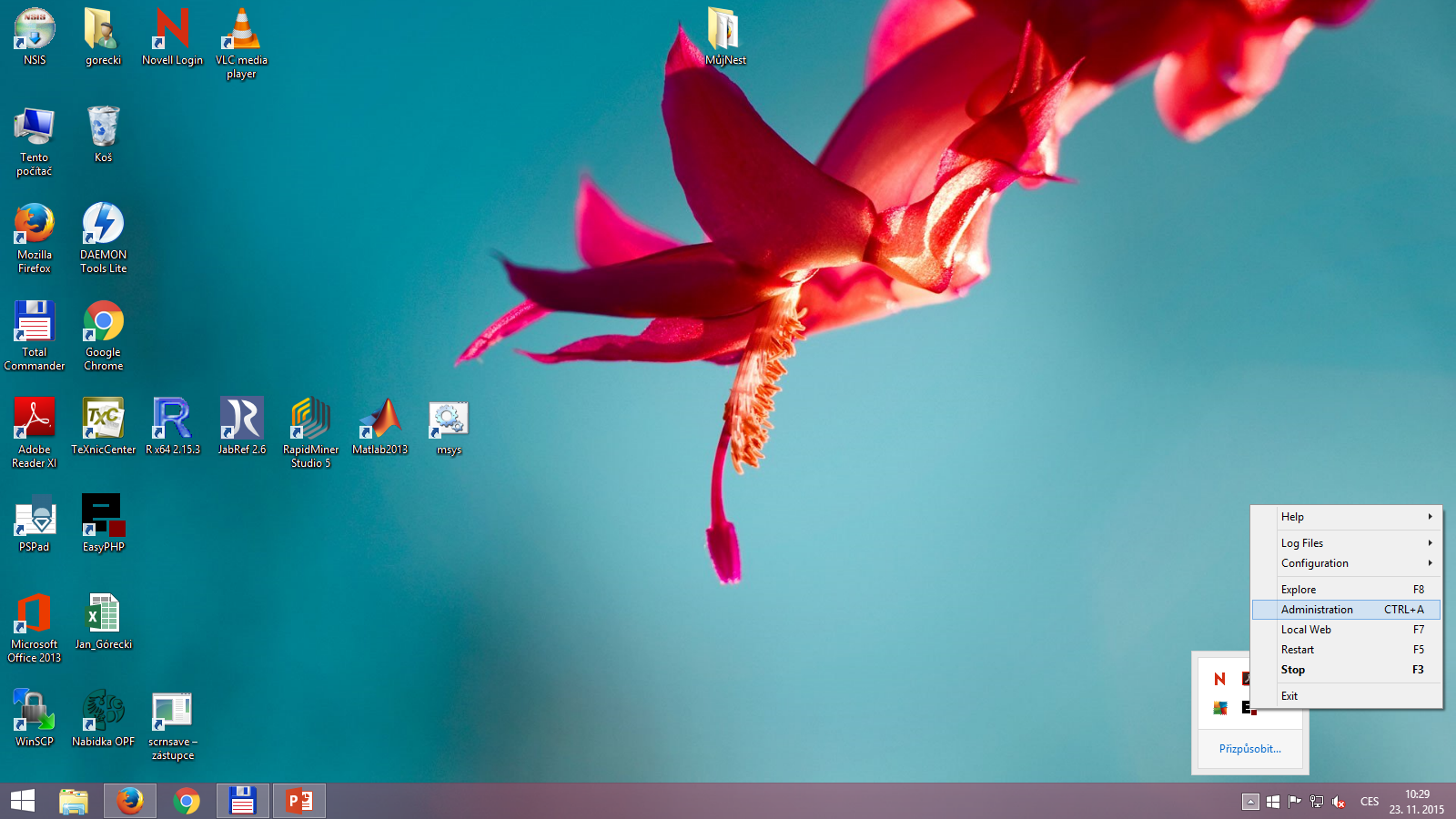 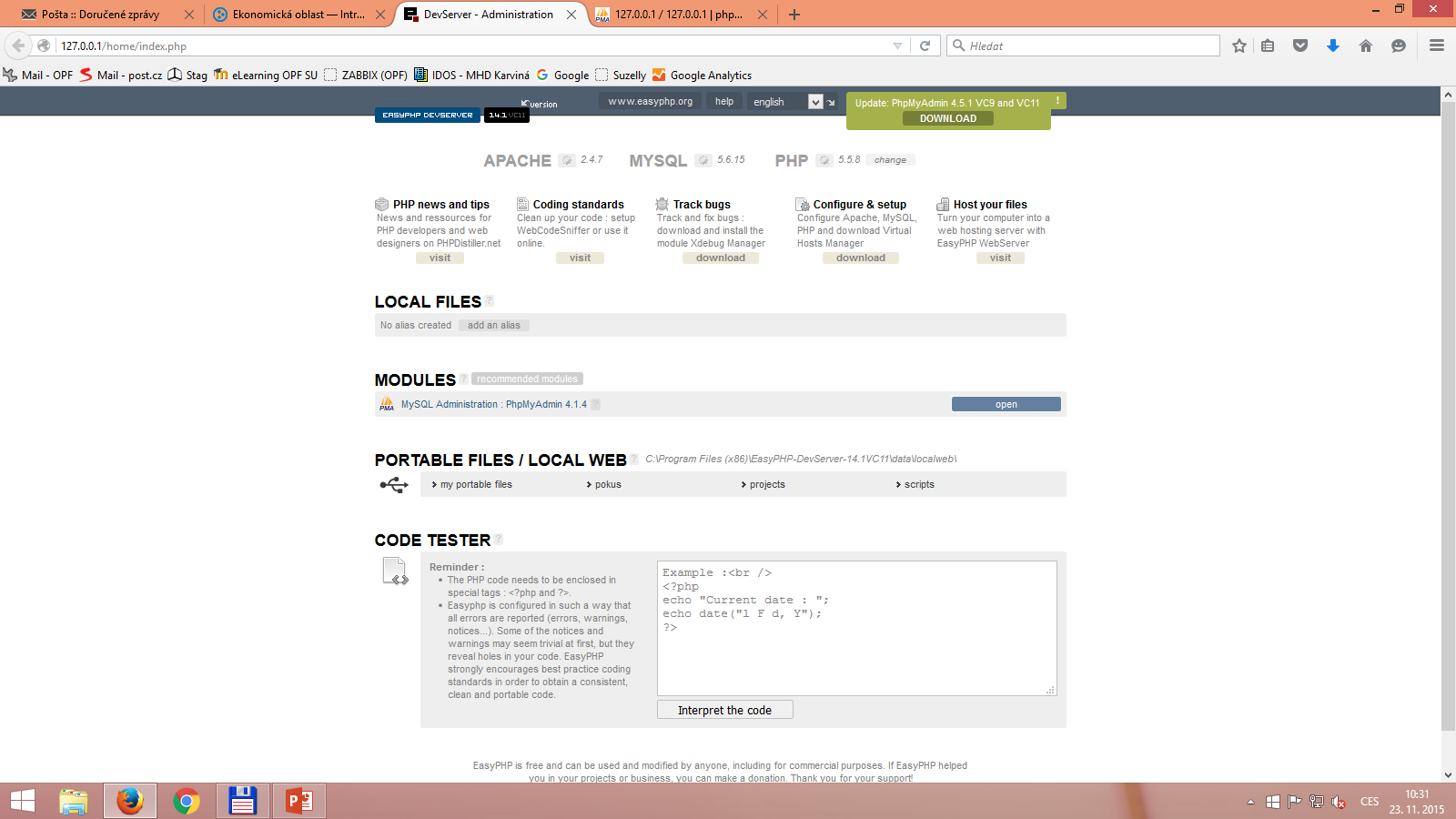 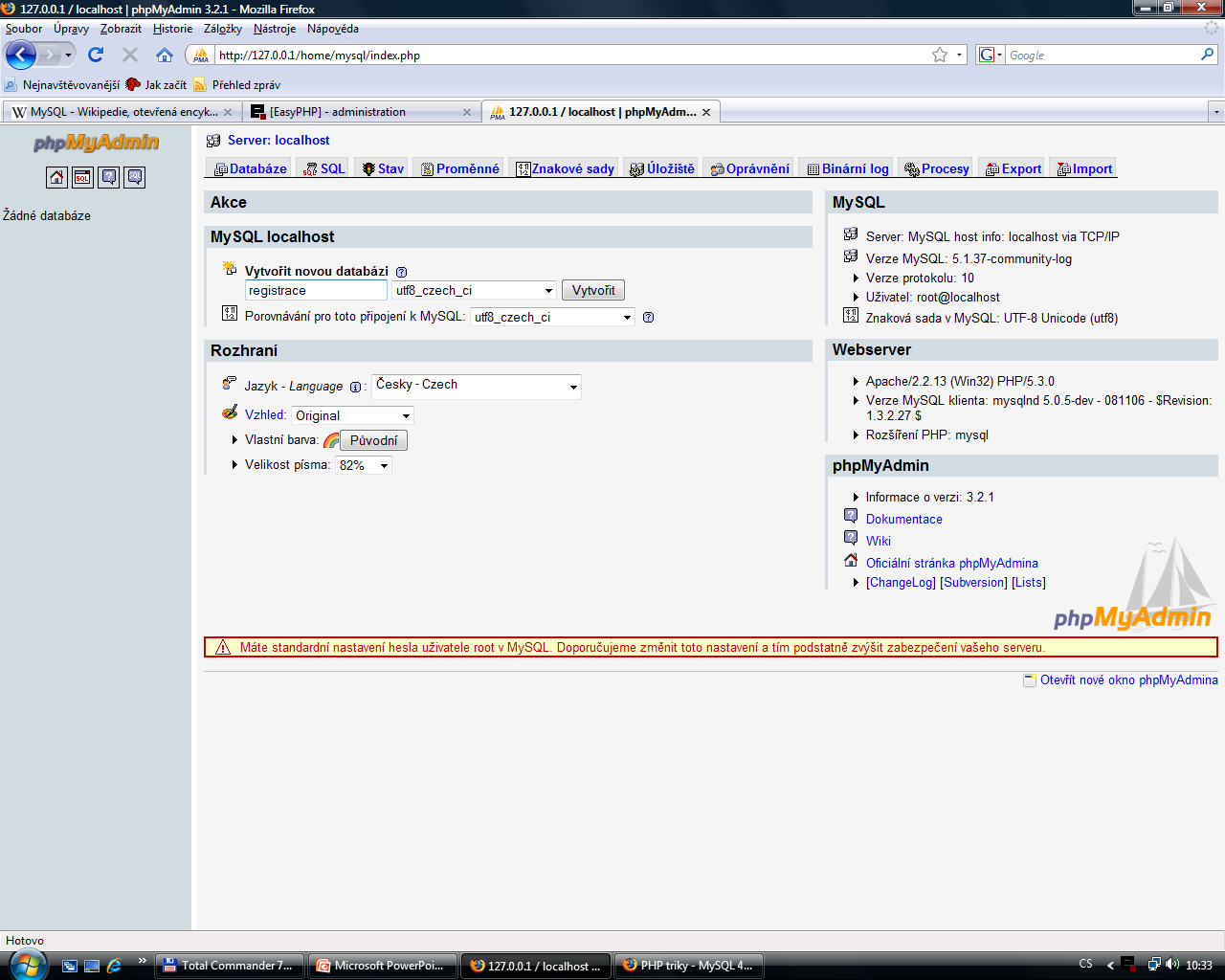 Název databáze
registrace
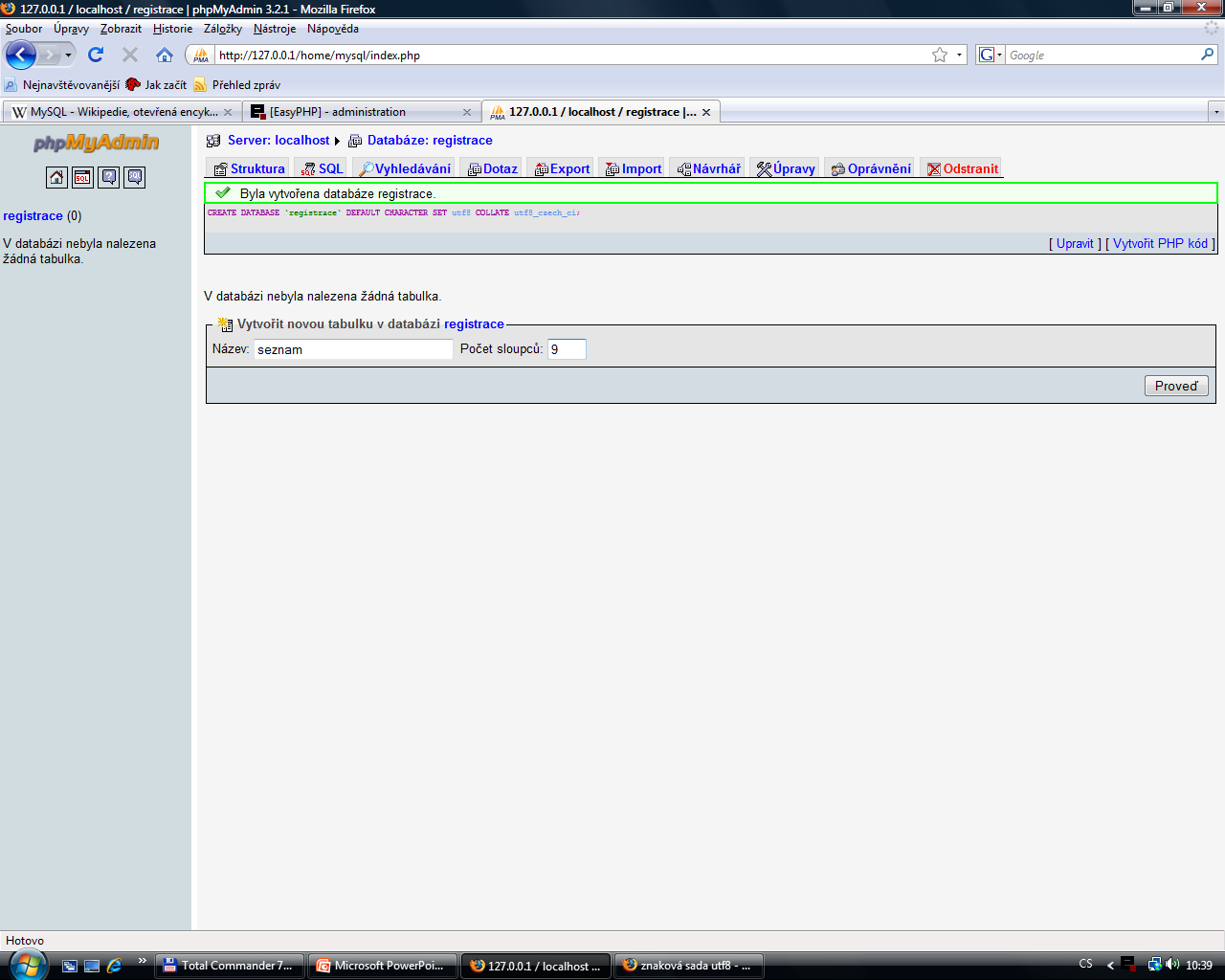 id
jmeno
prijmeni
ulice
cislo
mesto
psc
uziv_jmeno
heslo
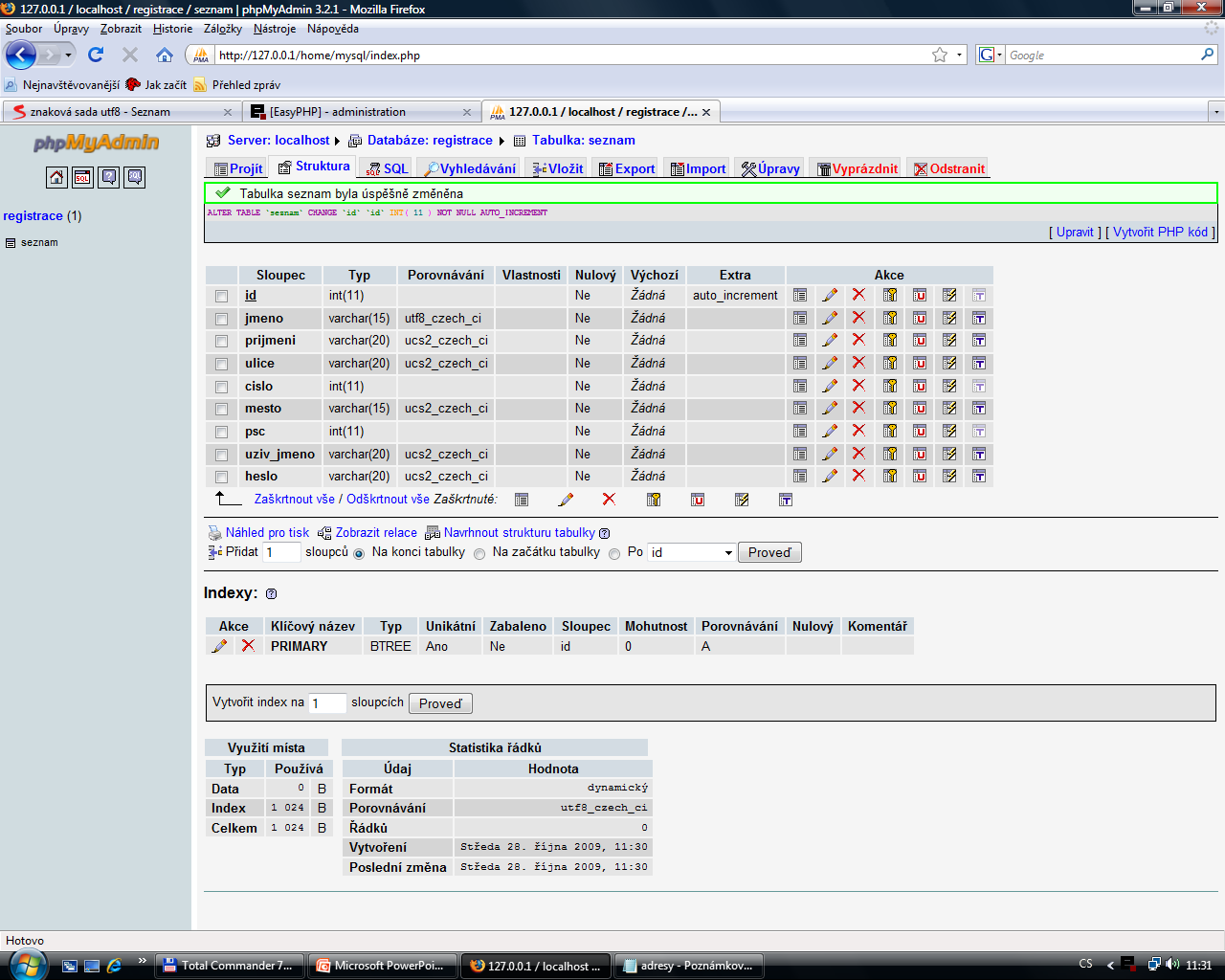 Databázový systém MySQL
Server/Databáze/Tabulka
Do tabulek se data vkládají:
import ze souboru
SQL dotazem
z formulářů na www
z jiných db
 Z tabulek je možné data exportovat (viz následující snímek)
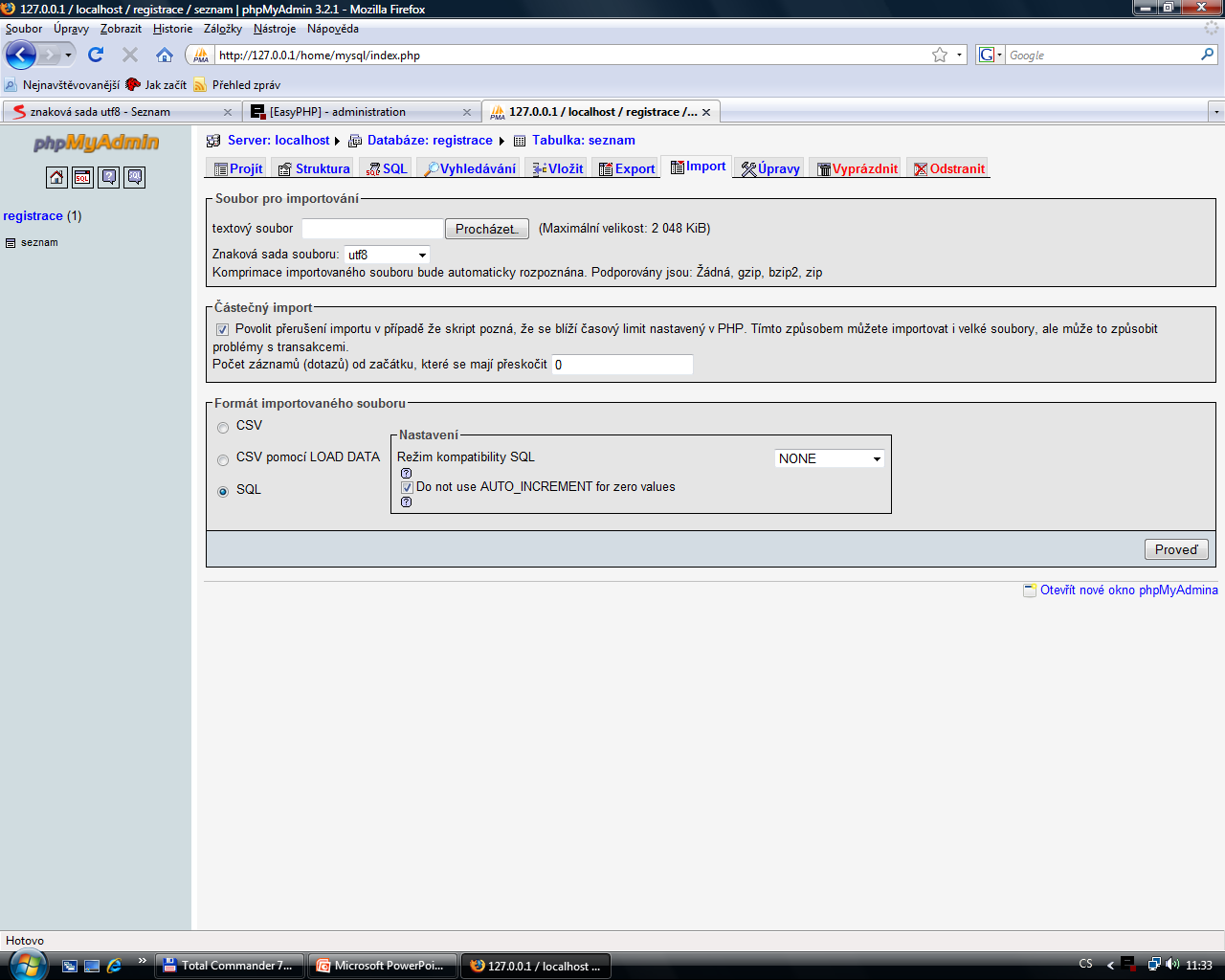 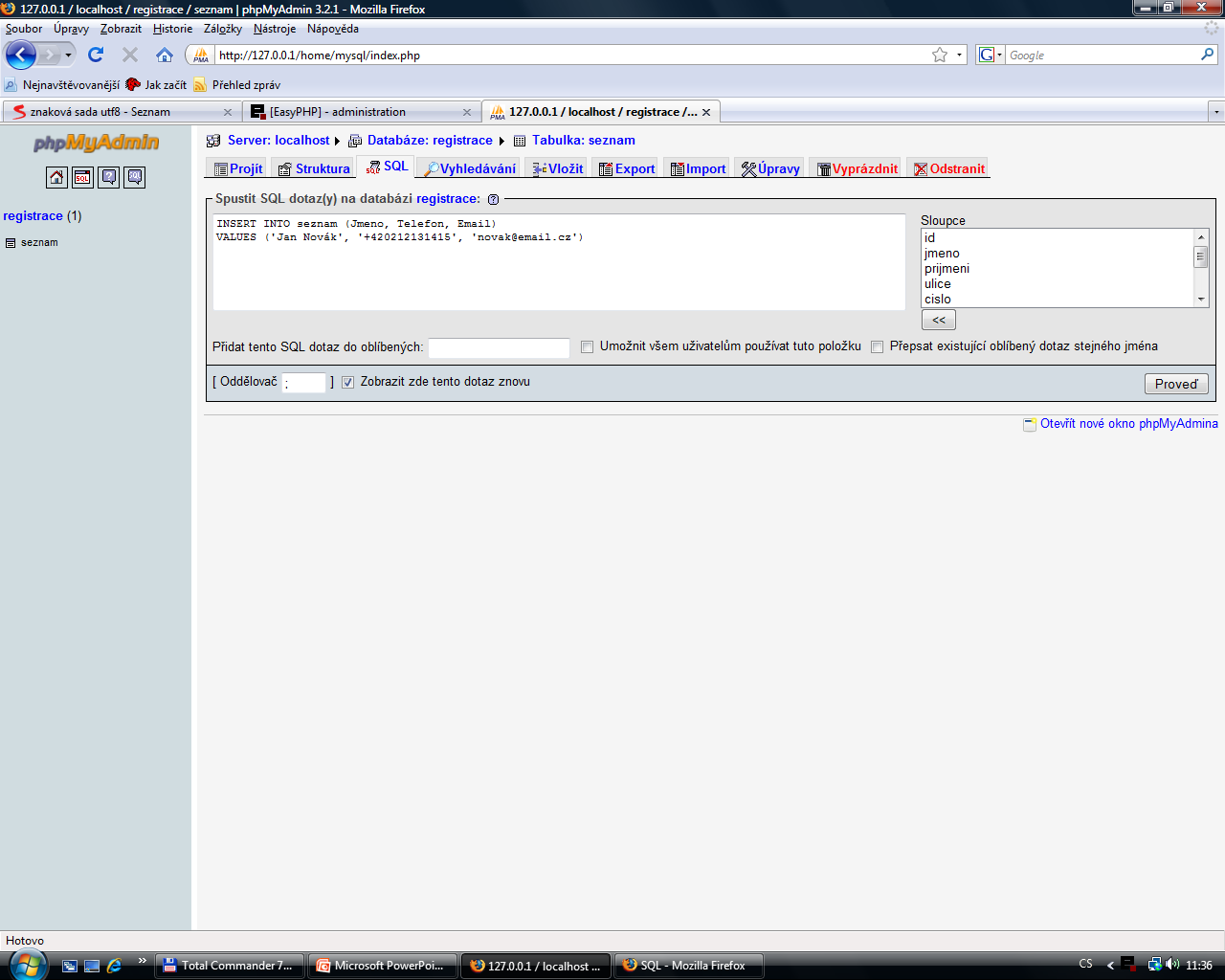 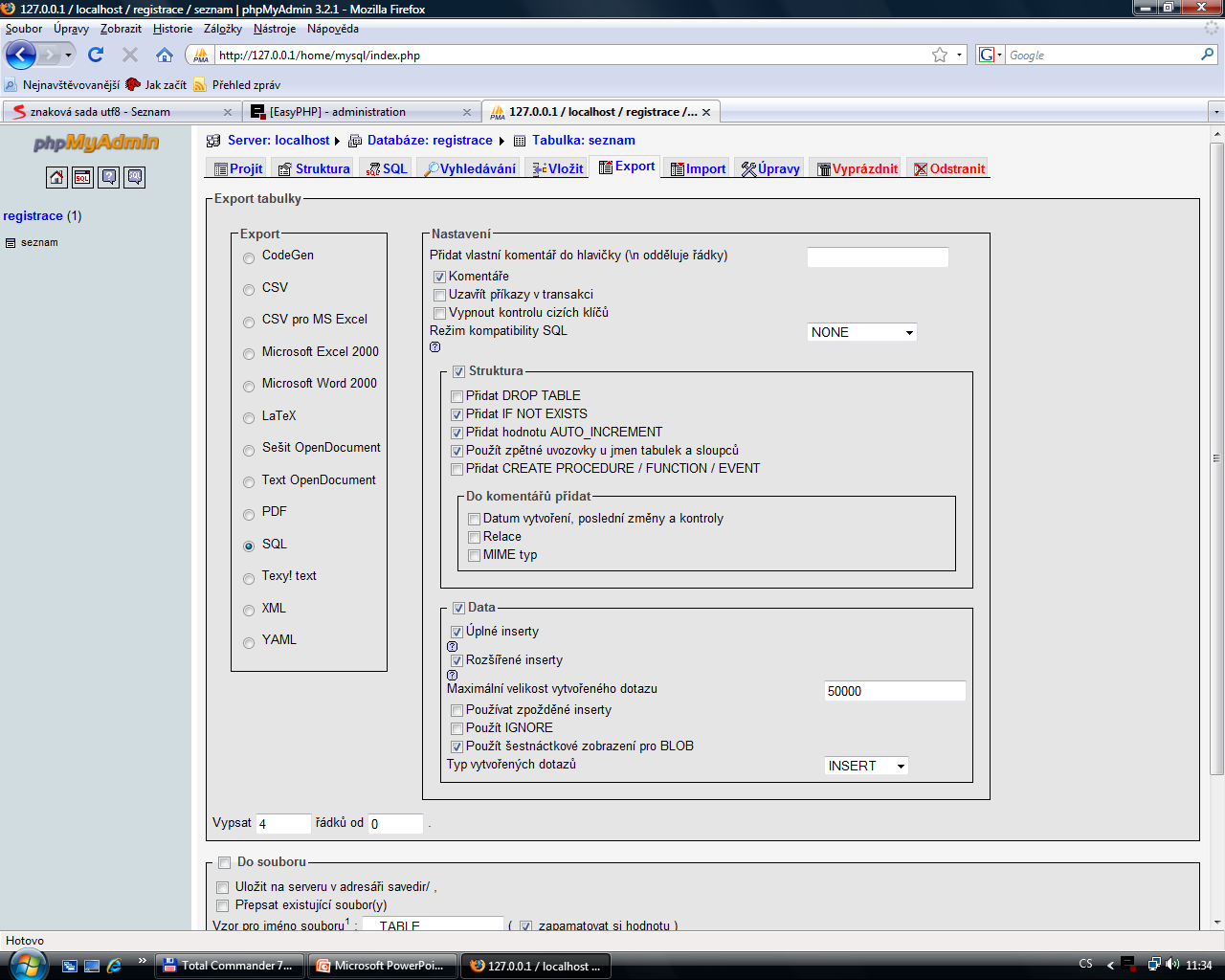 Možnosti
Export/Import celé DB do SQL
Jeli databáze jednou vytvořena, není třeba ji na jiném serveru znova vytvářet – stačí ji importovat
Databázový systém MySQL
Ukázka SQL dotazu pro vytvoření tabulky
CREATE TABLE Telefony (
Id INT NOT NULL AUTO_INCREMENT PRIMARY KEY, Jmeno VARCHAR(40), 
Telefon VARCHAR(14),
Email VARCHAR(60))
Ukázka SQL dotazu pro vložení záznamů do tabulky
INSERT INTO Telefony (Jmeno, Telefon, Email) 
VALUES  ('Jan Novák', '+420212131415', 'novak@email.cz')
Databázový systém MySQL
<body>
  <h2>Registrace</h2>
    <form name="Kalkulator" action="zapis.php" method="post">
    Jméno:
    <input type="text" name="jmeno" value="" />
    <br>
    Příjmení:
    <input type="text" name="prijmeni" value="" />
    <br>
    Město:
    <input type="text" name="mesto" value="" />
    <br>
     PSČ:
    <input type="text" name="psc" value="" />   
    <input type="submit" value="Odeslat" />
  </form>
</body>
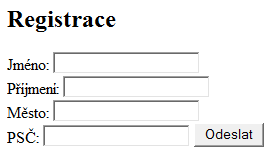 Databázový systém MySQL – Zápis do tabulky
zapis.php
<?php
$a=$_POST["jmeno"];
$b=$_POST["prijmeni"];
$c=$_POST["mesto"];
$d=$_POST["psc"];


$link = mysql_connect("localhost", "root")
       or die("Nelze se připojit: " . mysql_error());
   print "Připojeno úspěšně";
   mysql_select_db("registrace") or die("Nelze vybrat databázi");


$vysledek=mysql_query("INSERT INTO seznam (jmeno,prijmeni,mesto,psc) values ('$a','$b','$c','$d')") or die("Dotaz nelze provést: " . mysql_error());
mysql_close($link);

if ($vysledek) {
  echo "ok";
  } else {
    echo "not ok";
  }
?>
Adresa serveru
Jméno uživatele
Název databáze
Název tabulky
Databázový systém MySQL– Výpis tabulky
<?php
      $link = mysql_connect("localhost", "root")
       or die("Nelze se připojit: " . mysql_error());
   print "Připojeno úspěšně";
   mysql_select_db("registrace") or die("Nelze vybrat databázi");
   
   $query = "SELECT * FROM seznam";
   $result = mysql_query($query) or die("Dotaz nelze provést: " . mysql_error());
   
   print "<table>\n";
   while ($line = mysql_fetch_array($result, MYSQL_ASSOC)) {
       print "\t<tr>\n";
       foreach ($line as $col_value) {
           print "\t\t<td>$col_value</td>\n";
       }
       print "\t</tr>\n";
   }
   print "</table>\n";
   mysql_free_result($result);
   mysql_close($link);
?>